Знакомство
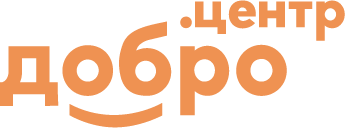 Наименование организации: Государственное учреждение дополнительного образования Луганской Народной Республики “Стахановский центр детского и юношеского творчества”


Фактический адрес: ЛНР, г. Стаханов, ул Б.Хмельницкого 18

Социальные сети организации: https://czdut.ru/ https://vk.com/club44494876 https://ok.ru/group/53097203564671

Площадь вашего помещения: 40 кв/м

Лидер команды: Чанкветадзе М.С.

Наименование основного вида деятельности согласно ОКВЭД: дополнительное образование
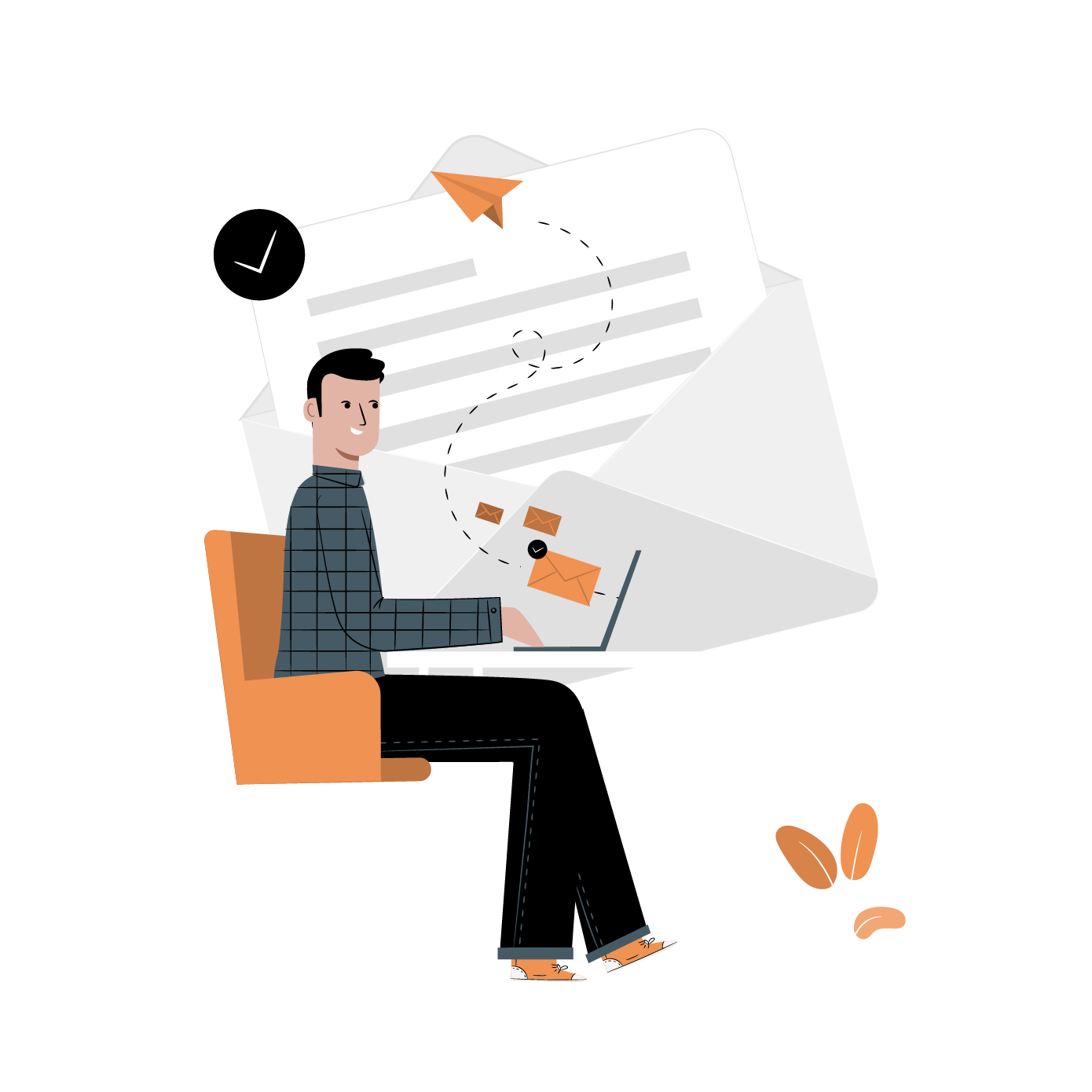 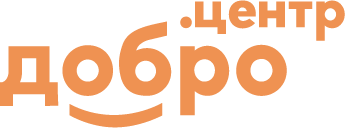 Коротко опишите деятельность вашей организации. И ответьте на вопрос, зачем вам Добро.Центр?
Цели
Чем занимается ваша организация? Дополнительным образованием детей и взрослых.
Зачем вам Добро.Центр? Для создания и осуществления волонтерской деятельности, в дальнейшем  для участия в грантовых проектах, участие в общественно значимых мероприятиях, формирование гражданской позиции, самоорганизации, чувства социальной ответственности, солидарности, взаимопомощи и милосердия в обществе.
Чем бы занимался ваш Добро.Центр? Ответы на этот вопрос вам помогут принять решение по выбору сервисов. Волонтерской деятельностью по краеведческому направлению, написанием грантовых проектов, помощь в проведении мероприятий, создание условий для вовлечения молодёжи в добровольческое движение, привлечения к решению социально-значимых проблем.
Выберите пакет «Стандарт» или «Мастер» (подчеркните ваш выбор)
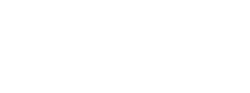 Укажите сервисы и пропишите, кому вы будете их оказывать. Ознакомиться с сервисами можно по ссылке (еще пока ссылки нет):
 Обучающиеся от 4 до 18 и старше лет
1. Подбор экспертов 

2. Предоставление помещения.

3. Обучение социальному проектированию, составлению грантовых заявок.

4. Реализация программ мотивации граждан, участвующих в волонтерских и социальных проектах.

5. Организация и проведение мероприятий.

6.Организация взаимопомощи.
Базовые сервисы:

1. Информирование граждан и организаторов
2. Анкетирование граждан через Платформу ДОБРО.РФ
3. Консультация по работе с Платформой ДОБРО.РФ
4. Помощь в подборе проектов и мероприятий
5. Консультирование граждан
При выборе пакета «Стандарт» перечислите 6 сервисов, которые вы выбрали.
При выборе пакета «Мастер»
- 9 сервисов,
3 из которых
из пакета «Мастер».
Перечислите целевые группы, на которых направлена деятельность Добро.Центра, опишите их социально-психологический портрет
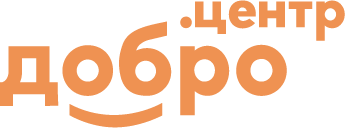 Целевая аудитория
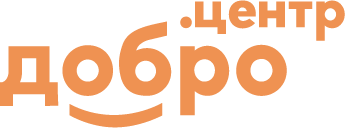 Сообщество
Перечислите сообщества,  с которыми будут системно работать в рамках Добро.Центров
Команда
Перечислите членов вашей команды и опишите роли, функции и закрепленные сервисы за конкретным человеком.
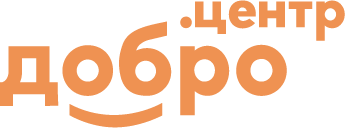 Финансирование и организационная модель Добро.Центра
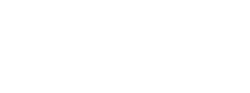 Укажите, какая организация является учредителем Добро.Центра: ГУДО ЛНР ЦДЮТ г.Стаханова
Опишите основные источники для получения финансирования, какие потребности они могут закрыть, опишите пошаговый план, чтобы получить это финансирование
Каким образом вы можете сделать Добро.Центр финансово стабильной организацией (участие в грантах, коммерческая деятельности и тп). Опишите, пожалуйста. Участие в грантах и коммерческая деятельность (производство сувенирных изделий)
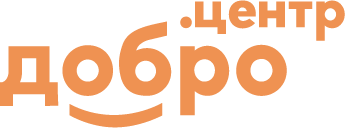 Взаимодействие
с партнерами
Пропишите потенциальных партнеров, а также условия, на которых вы выстроите работу
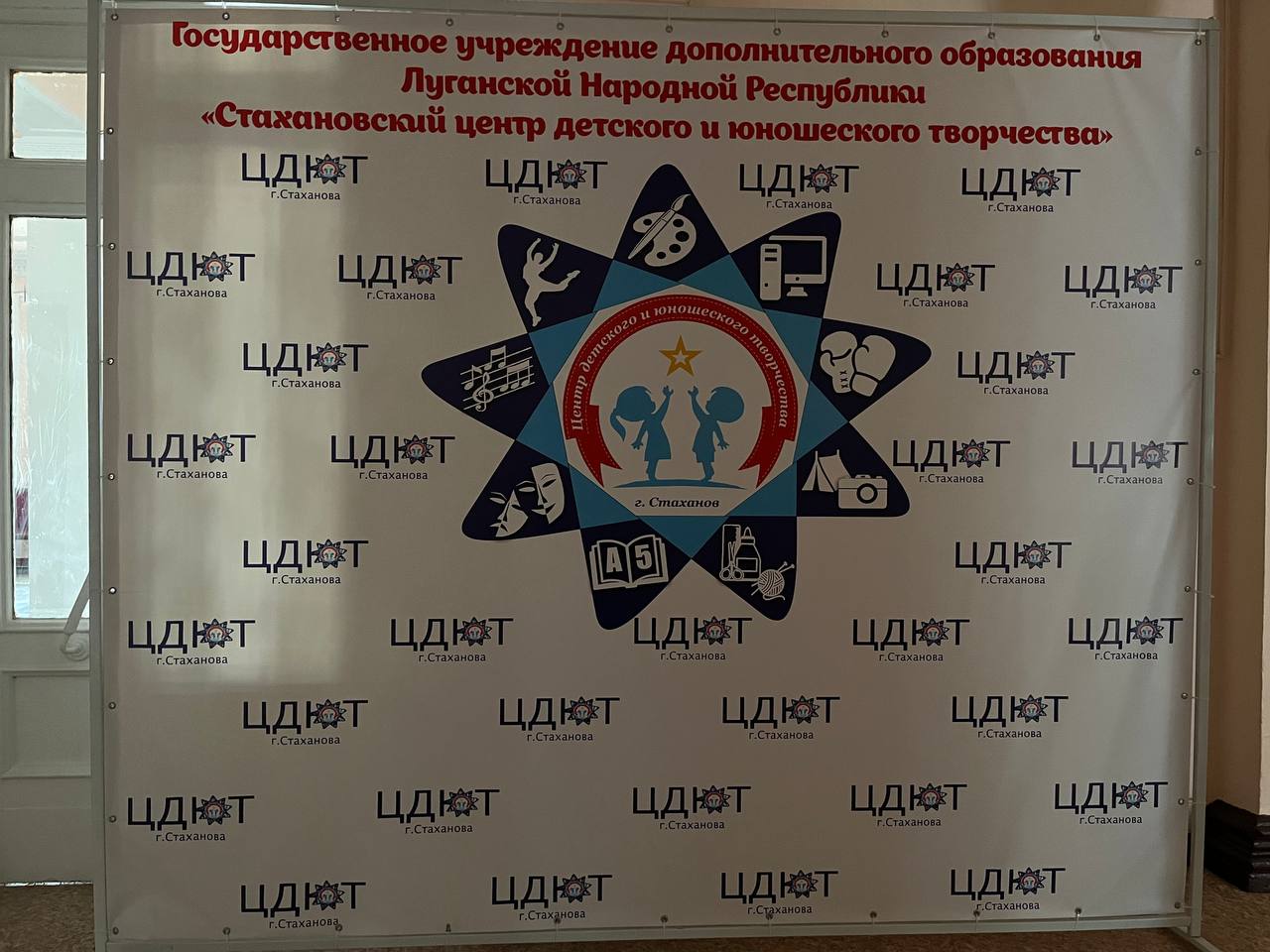 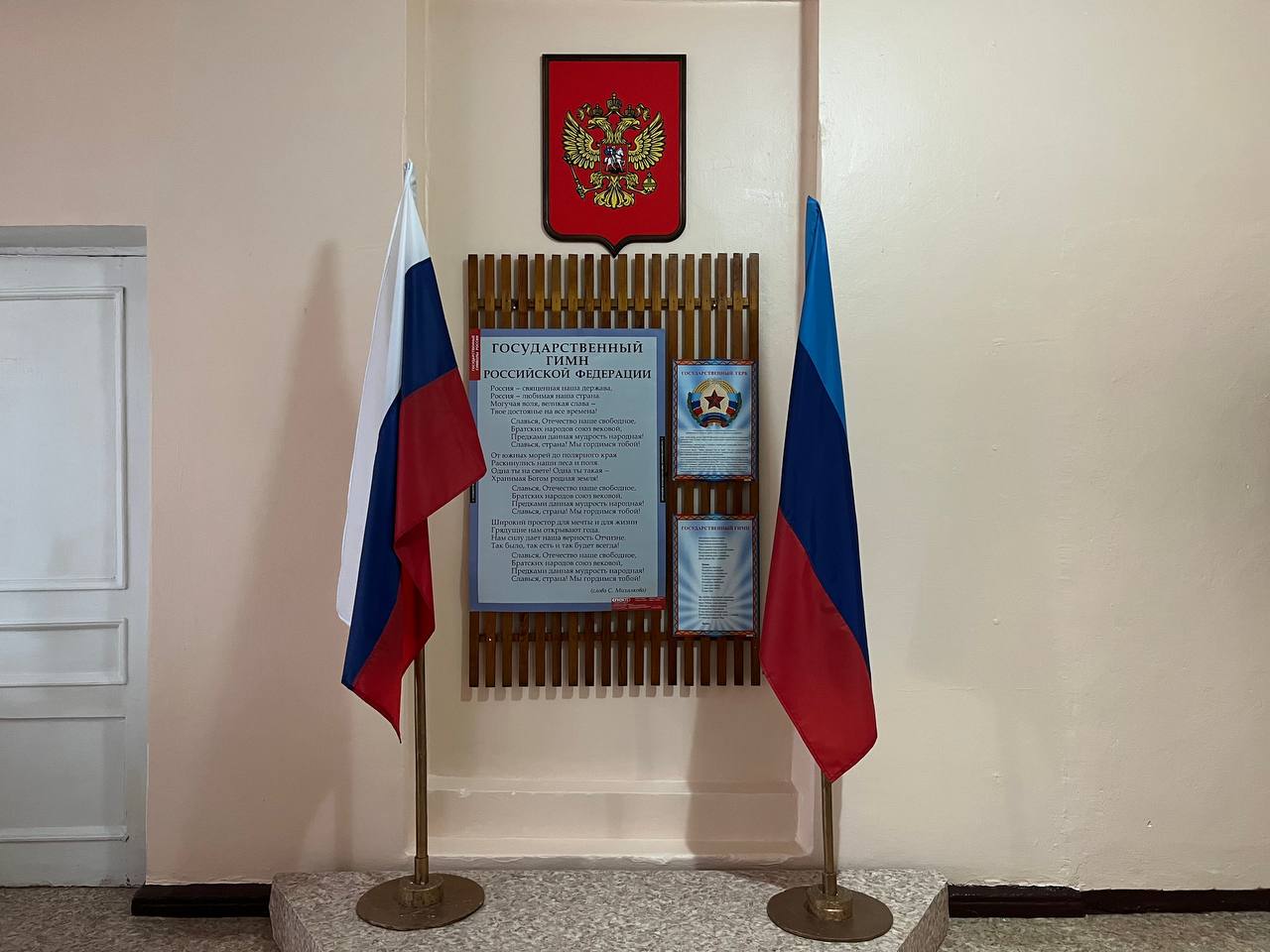 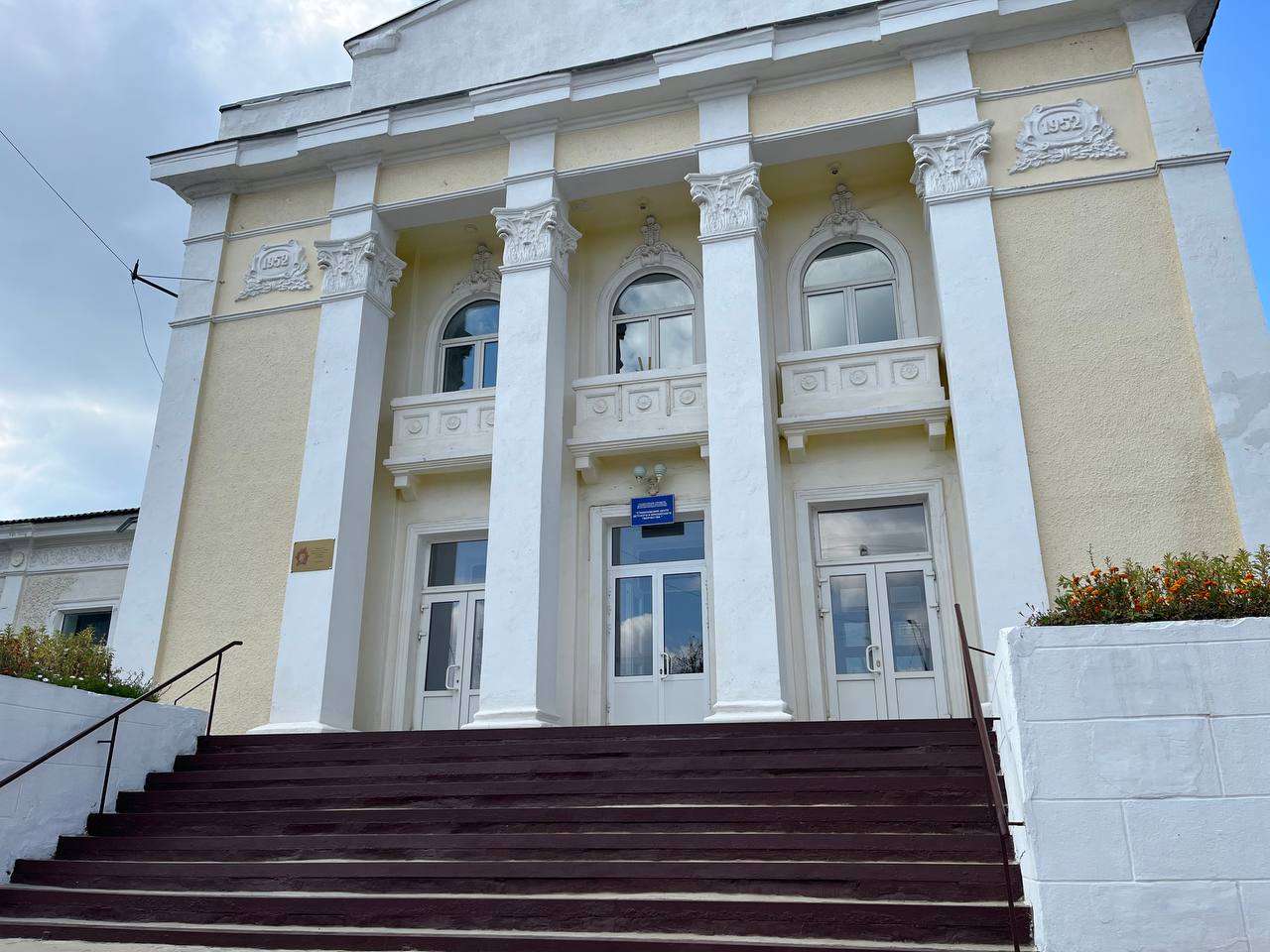 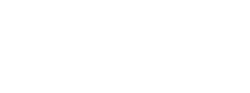 Пространство и брендинг
Представьте план пространства с описанными функциональными зонами Добро.Центра. Какие ценности вы закладываете в пространство Добро.Центра? В чем аутеничность (особенность) вашего пространства? Приложите референсы пространства Добро.Центра. 
Открытие Добро.Центра планируется на базе ГУДО ЛНР ЦДЮТ г. Стаханова, в котором есть 10 учебных кабинетов, актовый зал на 240 посадочных мест, конференц-зал, спортивный зал, 2 хореографических класса, компьютерный класс. В работе Добро.Центра будет задействован отдел организационно-массовой и воспитательной работы в целях организации и реализации мероприятий и акций по направлениям работы Добро.Центра.
ГУДО ЛНР ЦДЮТ г.Стаханова на протяжении долгих лет является местом проведения городских этапов различных конкурсов и соревнований, является местом притяжения творческой и инициативной молодежи. Расположен в центре города, в хорошей транспортной доступности.
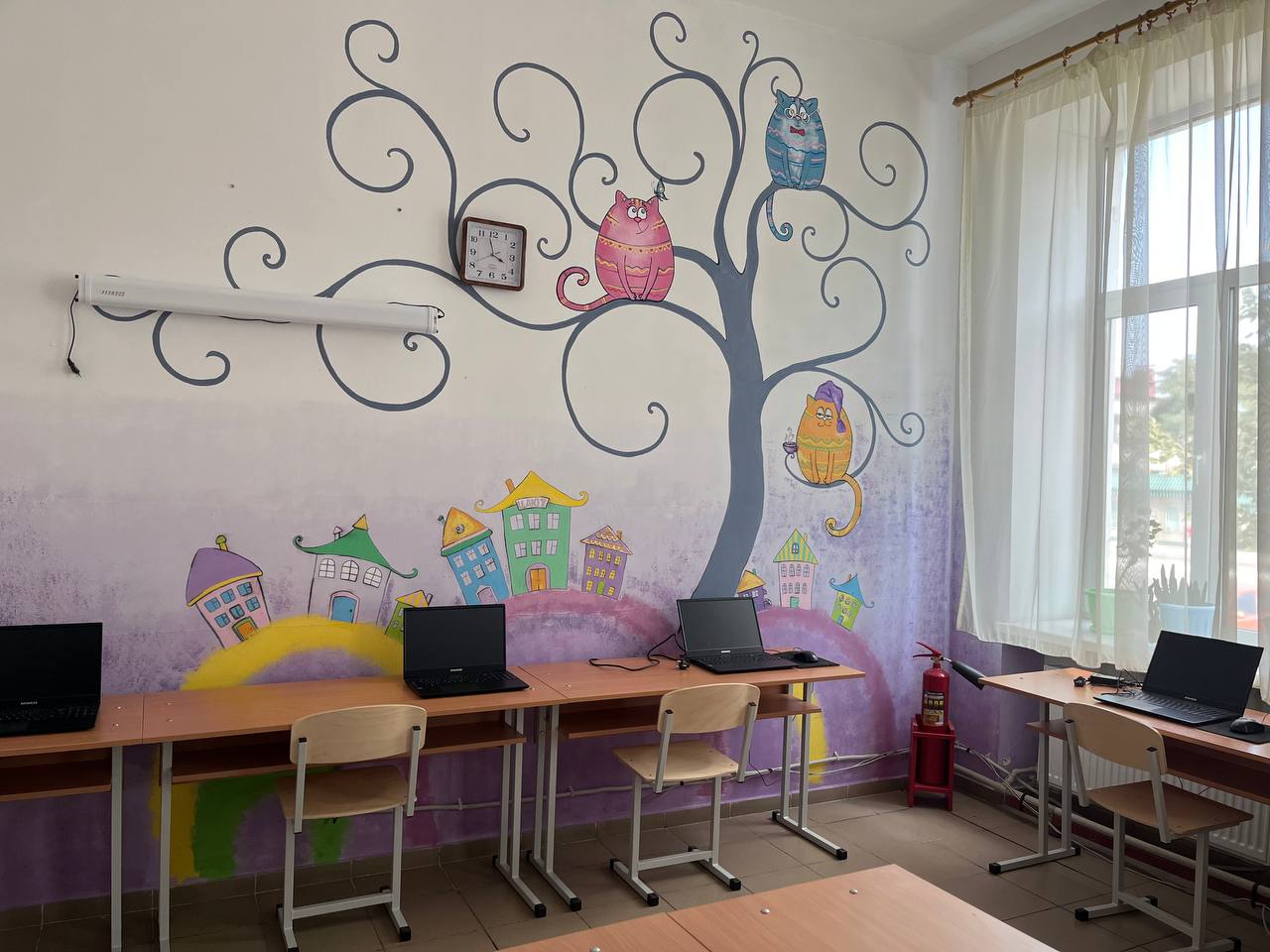 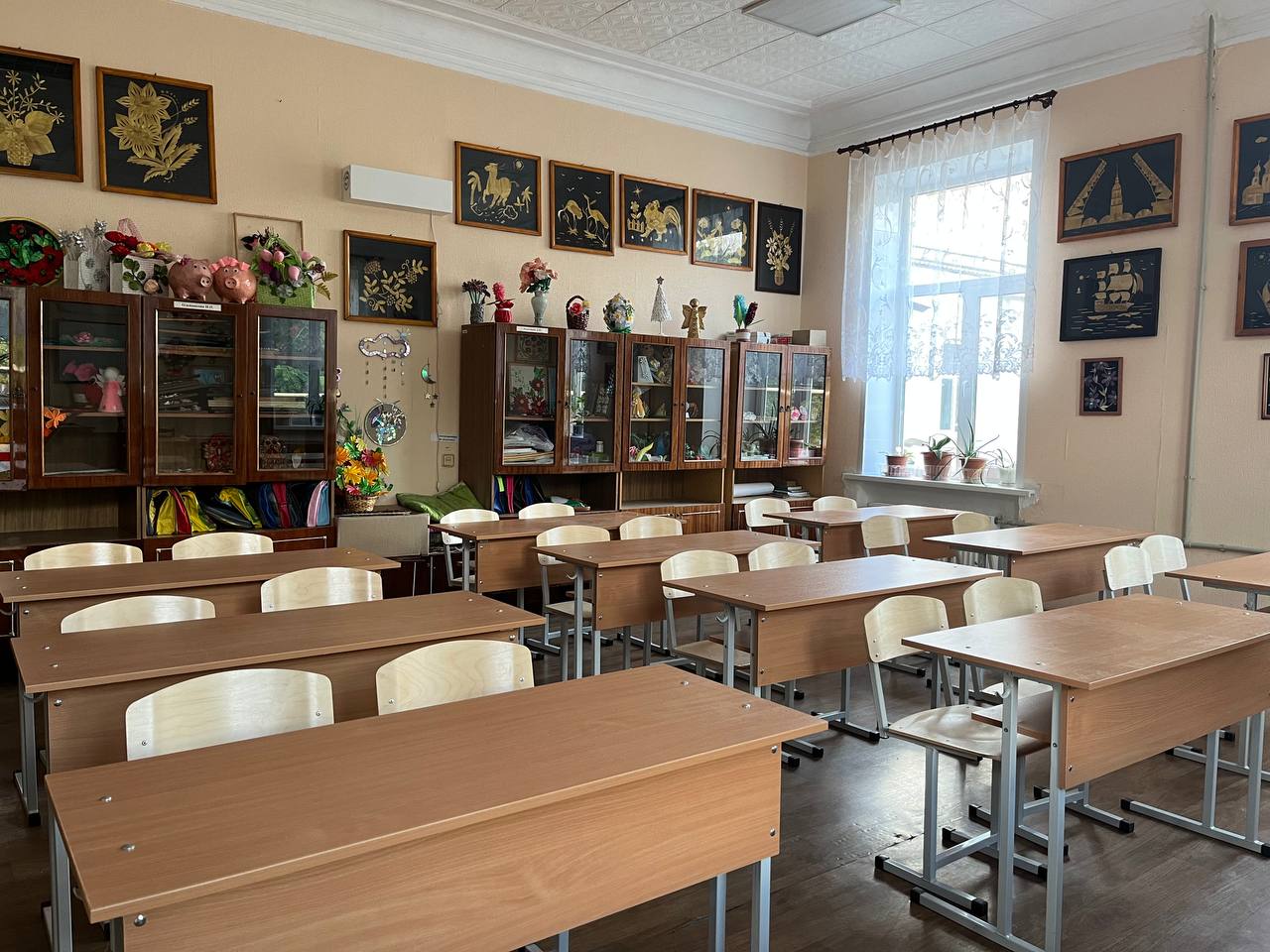 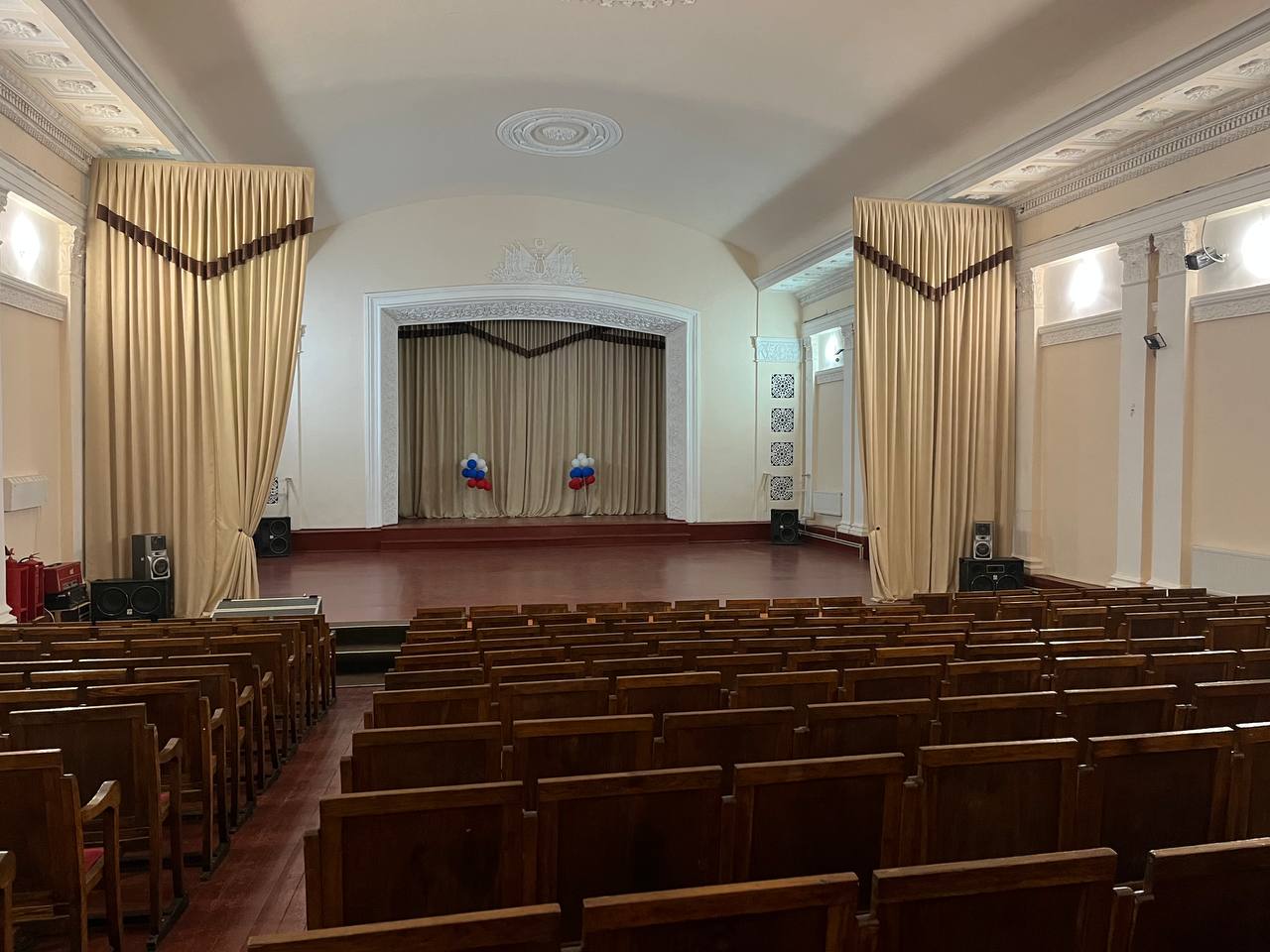 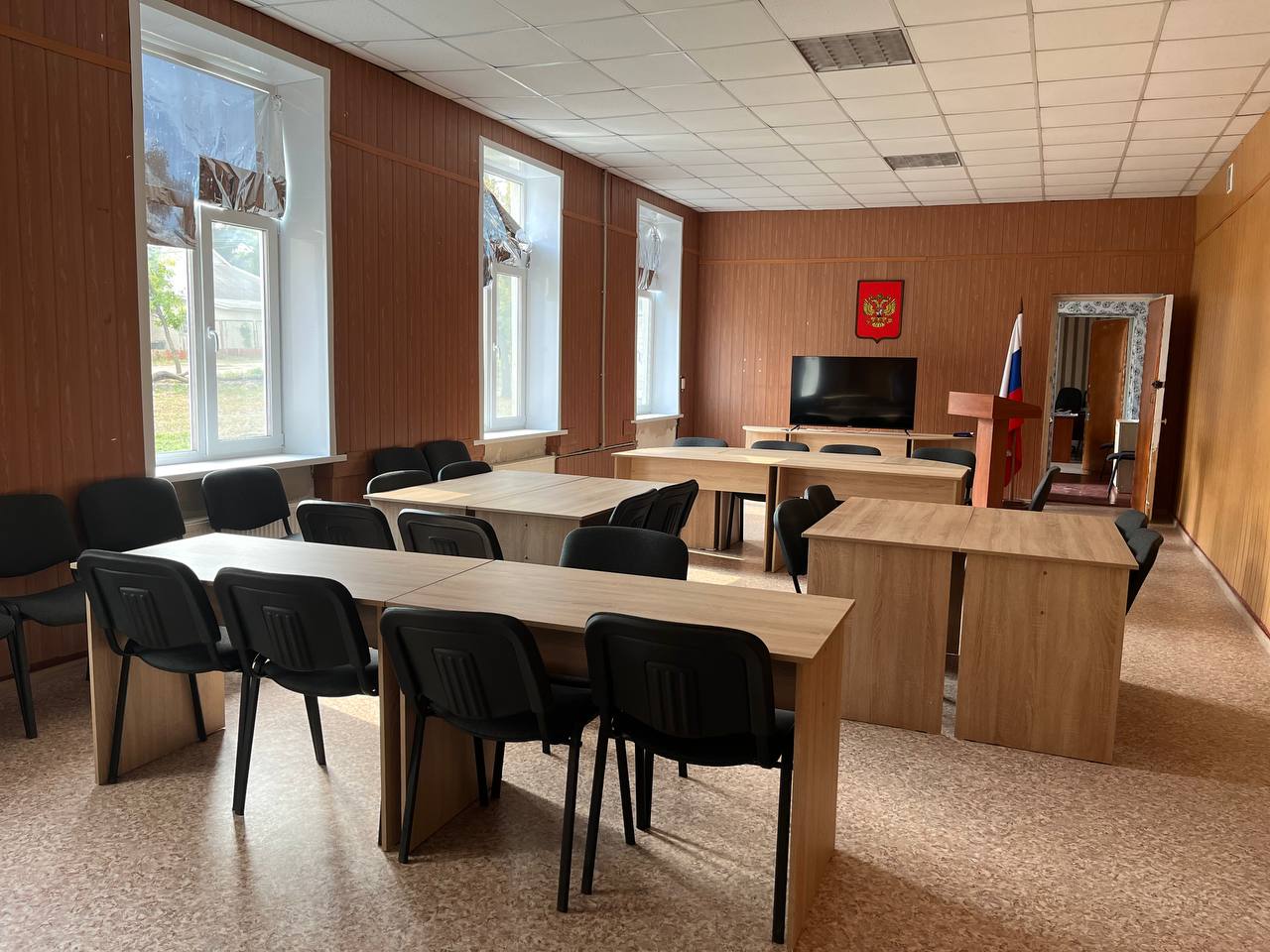 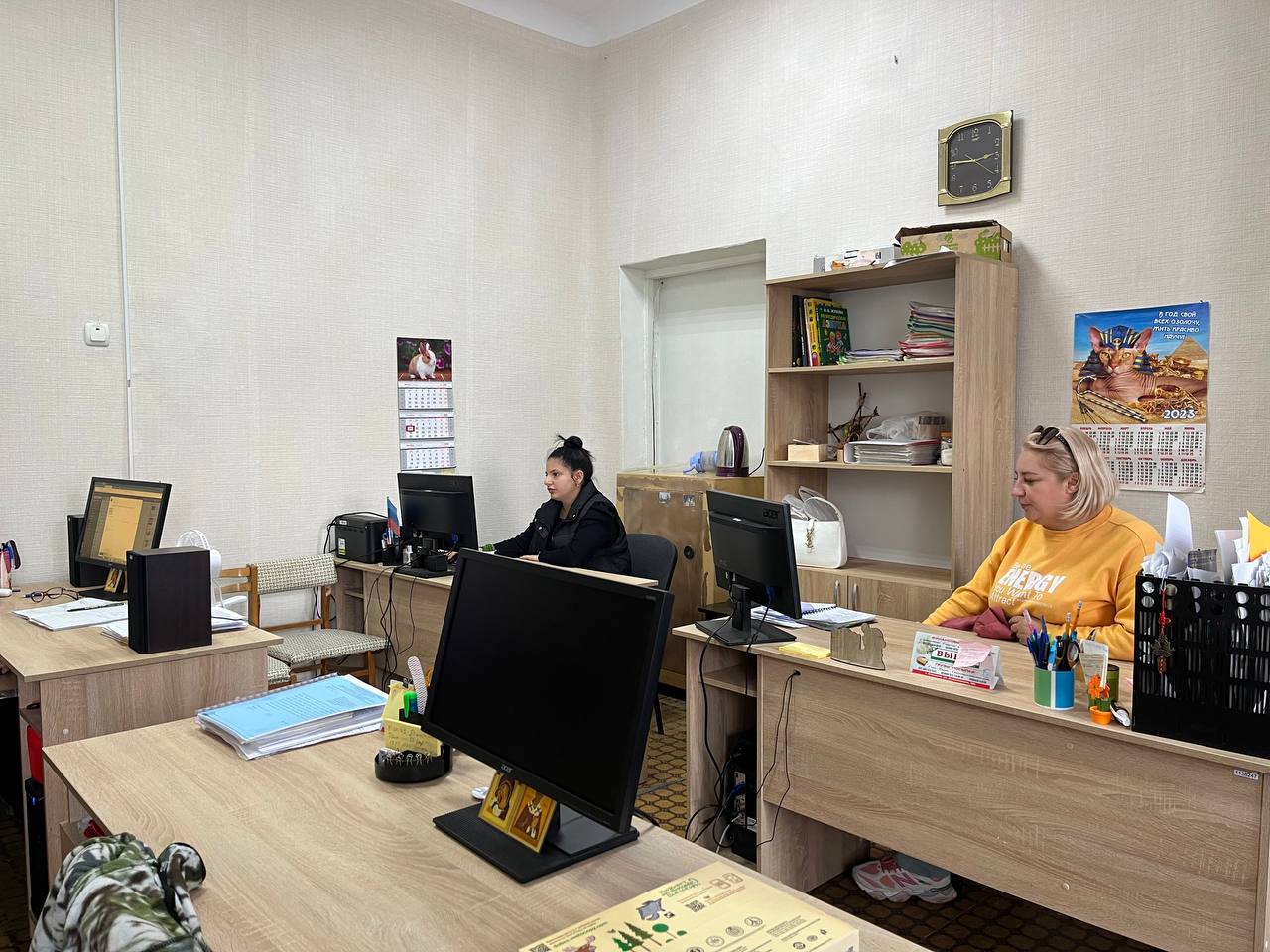 Долгосрочная стратегия развития Добро.Центра
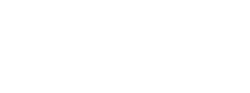 Опишите стратегию и план развития вашего Добро.Центра на ближайший год
1. Поддержка действующих добровольческих (волонтёрских) инициатив молодёжи на территории города.
2. Освоение и развитие новых видов добровольческой (волонтёрской) деятельности; создание добровольческих (волонтёрских) отрядов/объединений по новым направлениям деятельности.
3. Развитие взаимосвязей добровольцев (волонтёров) с благополучателями (социальными учреждениями, организациями, отдельными категориями нуждающихся в помощи лиц и пр.), нуждающимися в поддержке.
4. Подготовка к добровольческой деятельности в рамках районной школы волонтёра.
Волонтерство положительно влияет и на систему образования, т.к. вовлечение школьников и студентов в данный вид деятельности способствует формированию у молодежи активной жизненной позиции, развивает их навыки, повышает знания, поддерживает патриотический дух.
                   Популяризация идей добровольчества в студенческой среде;
– привлечение учащейся молодёжи к участию в добровольной 
безвозмездной помощи на базе университета, а также социальных 
учреждений и служб города и области;
– создание условий для активизации участия учащейся молодёжи в 
социально значимых акциях и проектах;
– налаживание сотрудничества на договорной основе с 
социальными и коммерческими партнёрами для совместной социально
значимой деятельности;
– организация обучающих семинаров для участников